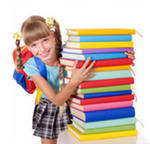 Муниципальное образовательное учреждение «Средняя общеобразовательная школа №5 им.Н.О.Кривошапкина» (с углубленным изучением отдельных предметов) городского округа «город Якутск»
Кафедра методики преподавания русского языка и литературы 
СВФУ им. М.К.Аммосова
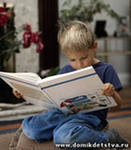 КОНЦЕПЦИЯ 
поддержки и развития чтения
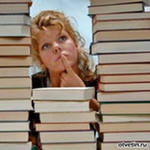 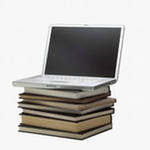 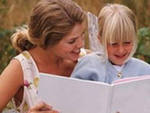 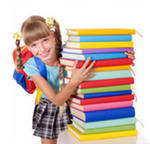 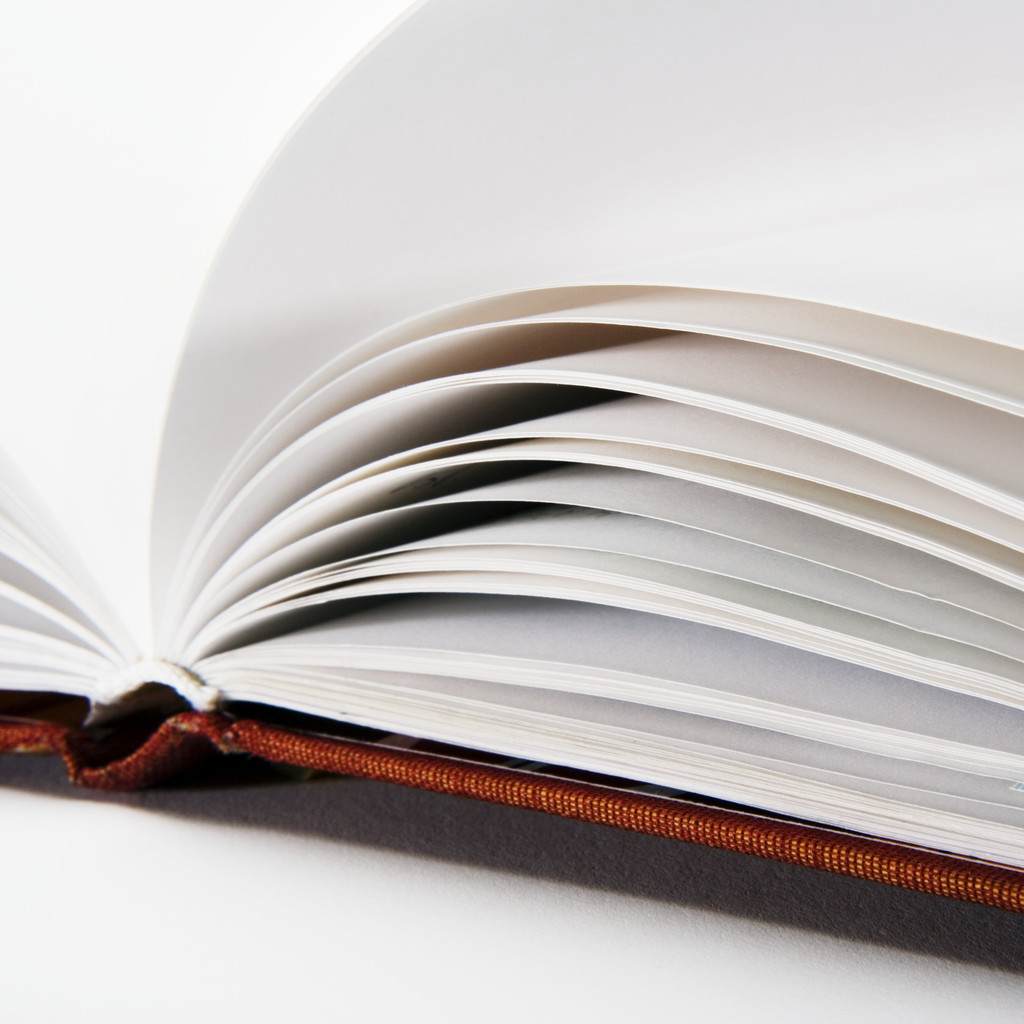 ПОЯСНИТЕЛЬНАЯ ЗАПИСКА.
 
Основания для разработки Концепции.

В основу разработки Концепции поддержки и развития чтения в школе №5 им.Н.О.Кривошапкина положено осознание того, что:

  чтение – национальная ценность, ключ к успешной жизни в глобальном информационном обществе;  детское чтение – интеллектуальный ресурс страны, главный резерв развития человеческого потенциала;

  чтение является одним из важнейших и наиболее результативных способов формирования сознания, духовного мира человека;

  чтение  – доступный  канал  освоения социального опыта, культурных ценностей, национальных традиций;

  чтение – основа получения значимой учебной информации, профессиональных знаний;

  чтение обеспечивает поддержание и усвоение родного языка и языков межкультурных коммуникаций;

  чтение – средство осуществления учеником своих  жизненных планов:  продолжения образования, подготовки к трудовой деятельности, участия в труде и жизни общества;

  развитие чтения – неотъемлемая часть работы педагогического коллектива по реализации школьной Концепции формирования менталитета детей и подростков на духовном наследии А.С.Пушкина (2008г.);

  поддержка и развитие чтения – приоритет социальной политики России, Республики Саха (Якутия), городского округа «город Якутск».
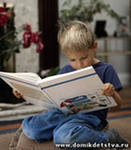 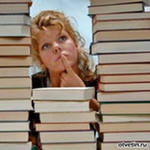 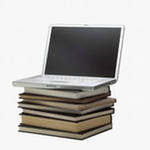 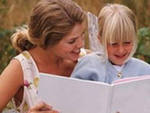 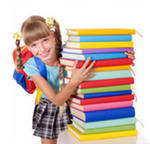 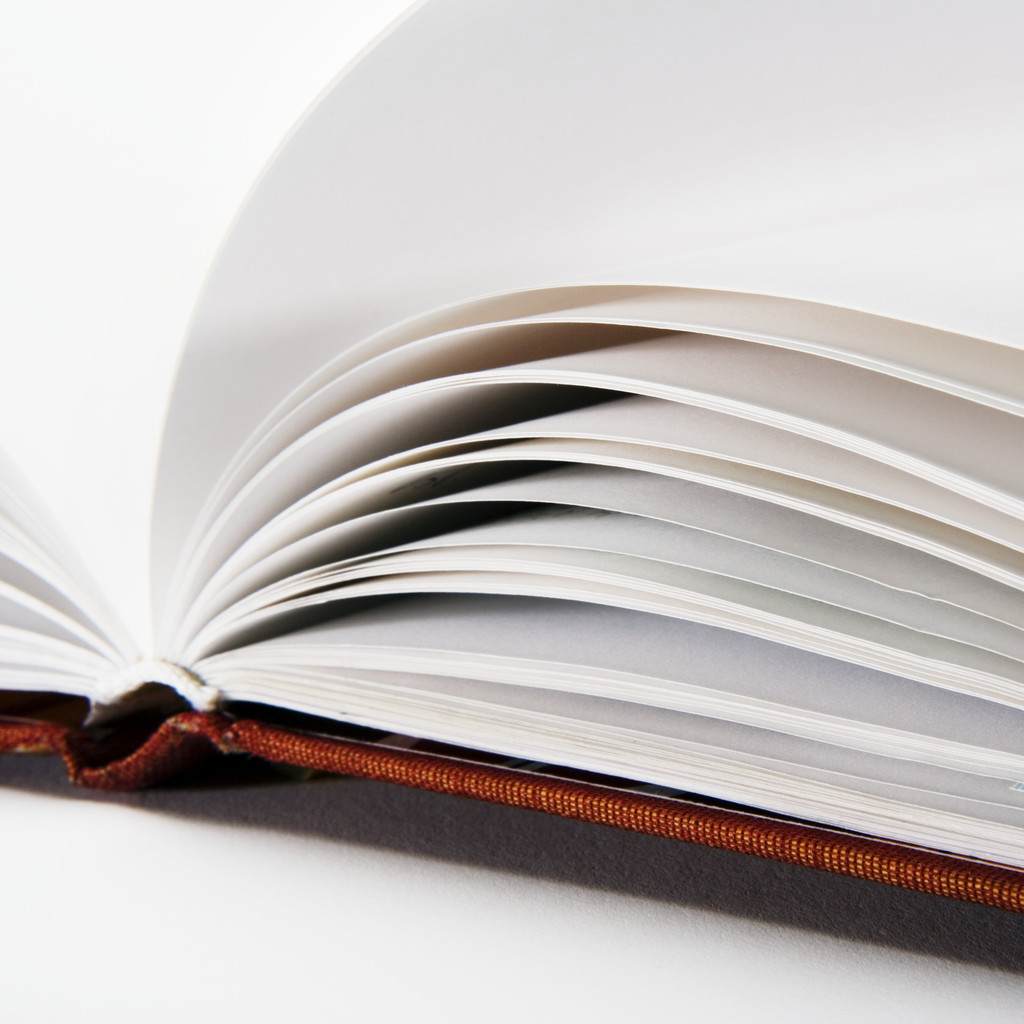 Современная ситуация с чтением. Проблемы.

       В духовной жизни российского общества чтению всегда принадлежало особое место, высоким было назначение писателя, долгие годы тезис: «Книга – учебник жизни» - предопределял ведущее значение художественной литературы в системе образования, в культурной сфере. Наша страна считалась «самой читающей» в мире, в школе литература традиционно занимала главные позиции.

       Однако в последние десятилетия читательская ситуация кардинально изменилась. Проблемы чтения учащихся, места книги в системе образования и воспитания школьников явственно обозначились в наши дни в контексте значительного падения общей культуры, смены ценностных ориентиров в обществе. Об этом свидетельствуют результаты исследования, проведенного в 2009 году ВЦИОМ: из 1600 респондентов – 35% не читают вообще или читают крайне редко, 42% - читают редко, от случая к случаю, 1% - затруднились с ответом, только 22% читают практически ежедневно.

        Регулярный мониторинг читательских интересов школьников нашей республики, проводимый органами управления образования, педагогами,  студентами-филологами  СВФУ (прежде ЯГУ), также констатирует резкое падение интереса к книге вообще, в частности – к классическим произведениям. снижается культурный статус чтения; об этом свидетельствуют: значительное увеличение количества школьников, вообще не читающих или читающих лишь от случая к случаю; невзыскательность вкуса и предпочтений в области чтения – выбор профессиональной,  художественной, массовой литературы свидетельствует об их упрощении;  возрастание сугубо развлекательной составляющей чтения; стремление школьников – в особенности младших – свести к минимуму затраты интеллектуальных усилий при чтении. 

       В круге чтения учеников преобладает массовая литература (триллеры, фэнтэзи, детективы, любовные повести и романы), практически отсутствует поэзия; свободное, досуговое чтение заметно вытесняется чтением деловым («для получения оценки», «для получения информации»); как следствие заметно снизился уровень владения языком.
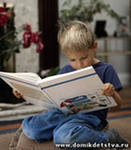 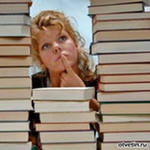 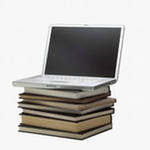 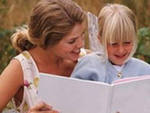 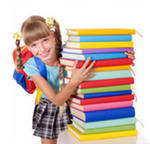 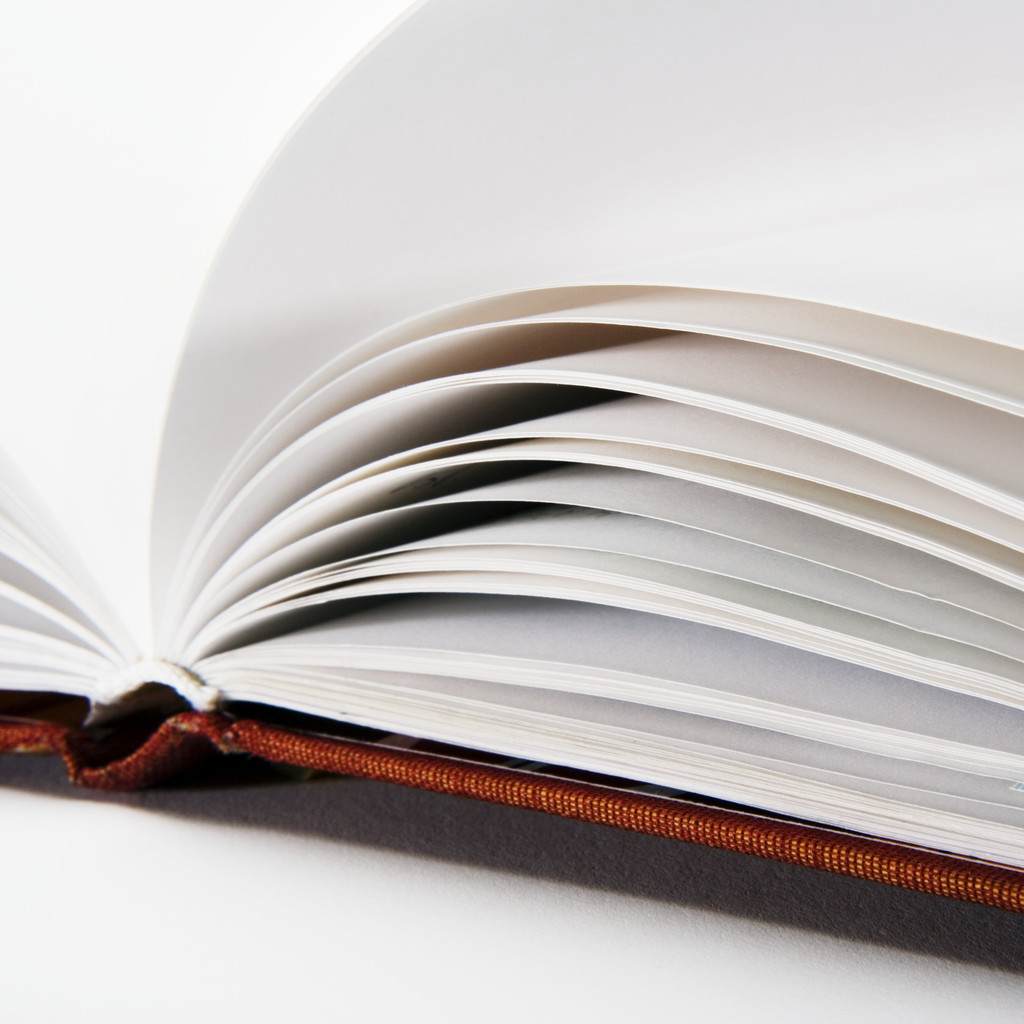 Современная ситуация с чтением. Проблемы.

Результаты анкетирования 5-классников в 2011 году:
 -   Любишь ли ты читать? Да – 50%, нет – 4%, не очень – 46%.
-   Записан ли ты в библиотеку: школьную – 44%, городскую – 37%.
-   Сколько книг в семейной библиотеке? Менее 50 книг – 52%, более 50 книг –  48%.
-   Читаешь ли ты электронные книги? Да – 27%, нет – 73%.
Какие книги ты предпочитаешь читать?  1 место – манга, анимэ, 2 место - ужасы, 3 место – фантастика, 4 место – про ровесников.

      Данные региональных исследований свидетельствуют о том, что педагоги слабо ориентируются в литературном поле, привлекательном для подрастающего поколения, в читательских предпочтениях своих подопечных и не всегда эффективно используют книгу и чтение в образовательно-воспитательном процессе. Существует также и проблема выбора школьников в отношении информационных ресурсов; в ее решении все большее значение приобретает интеллектуальная составляющая, предполагающая формирование читательской и информационной компетентности.

       В «Национальной программе поддержки и развития чтения прямо указывается: «Возрастающий дефицит конструктивных идей и знаний в российском обществе (на фоне нарастания других острых общественных проблем) усиливается резким снижением у населения России интереса к чтению. Современная ситуация с чтением в России характеризуется как системный кризис читательской культуры. Россия подошла к критическому пределу пренебрежения чтением».
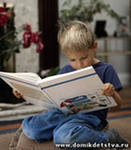 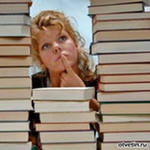 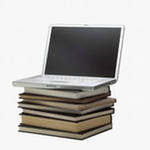 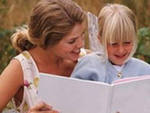 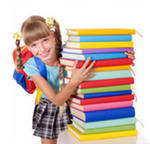 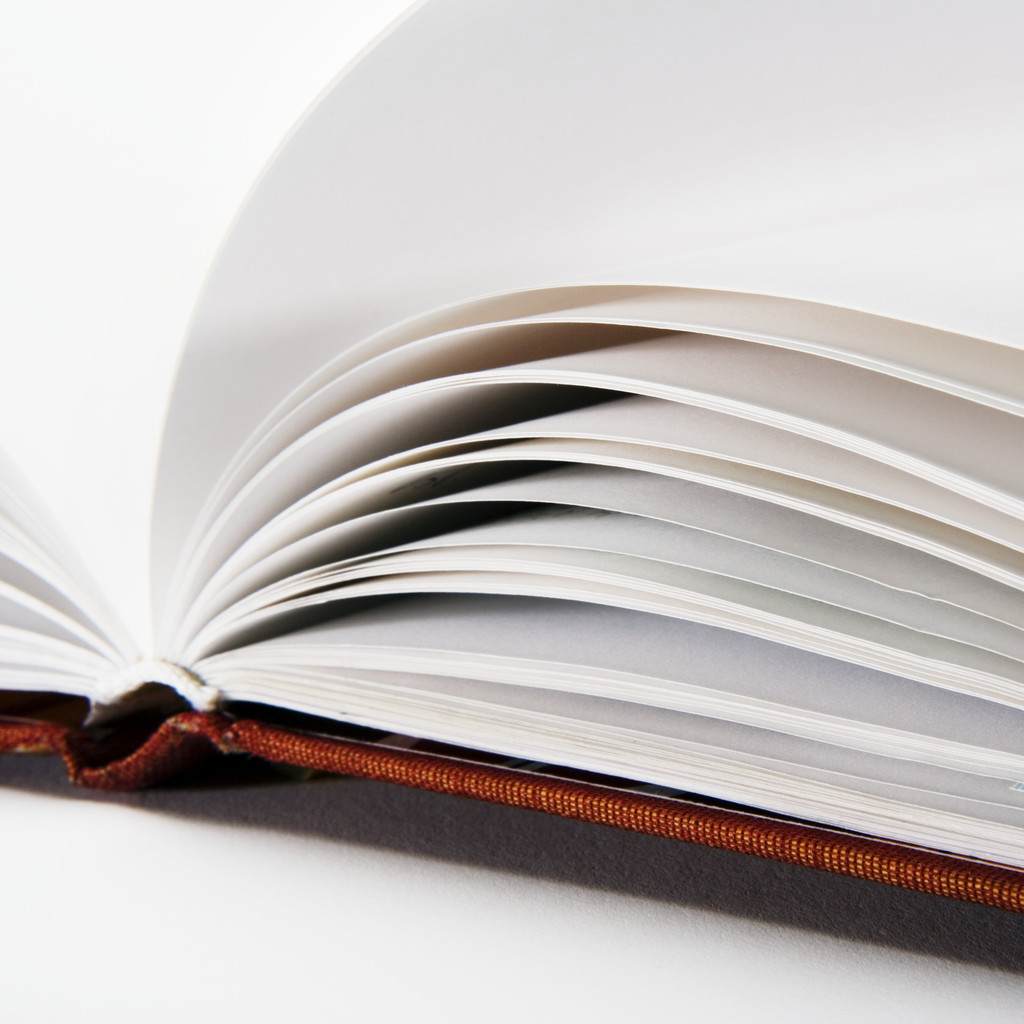 Современная ситуация с чтением. Проблемы.

       Безусловно, пути выхода из читательского кризиса неоднозначны, но главным звеном в этом сложном  процессе является возрождение системы педагогического руководства  формированием грамотного читателя в школе, системы, основанной на разумном сочетании методических традиций, лучшего опыта учителей нашей республики, российской и зарубежной школы с современными образовательными технологиями.

        Кроме того, необходимо изучение уже созданных и функционирующих региональных, муниципальных, школьных региональных и муниципальных программ, реализующих основные положения национальной программы поддержки и развития чтения, таких, как: «Читающая Хакасия», «Целевая программа поддержки и развития чтения в Калининградской области на 2010-2014 годы», «Концепция поддержки и развития детского и юношеского чтения в Челябинской области», «Программа мероприятий по поддержке и пропаганде чтения в городе Москве», «Программа поддержки и развития в Санкт-Петербурге на 2009-2011 годы».

        Особую важность для продвижения чтения в школе представляет изучение опыта локальных программ нашего региона: Читающая Олёкма», «Читающий Ленский район», «Читающий Хангаласский улус», а также участие в проекте «Читающая Якутия».
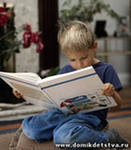 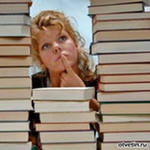 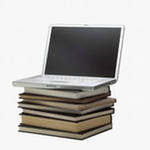 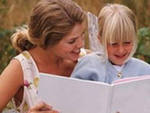 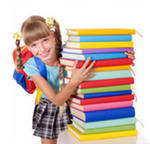 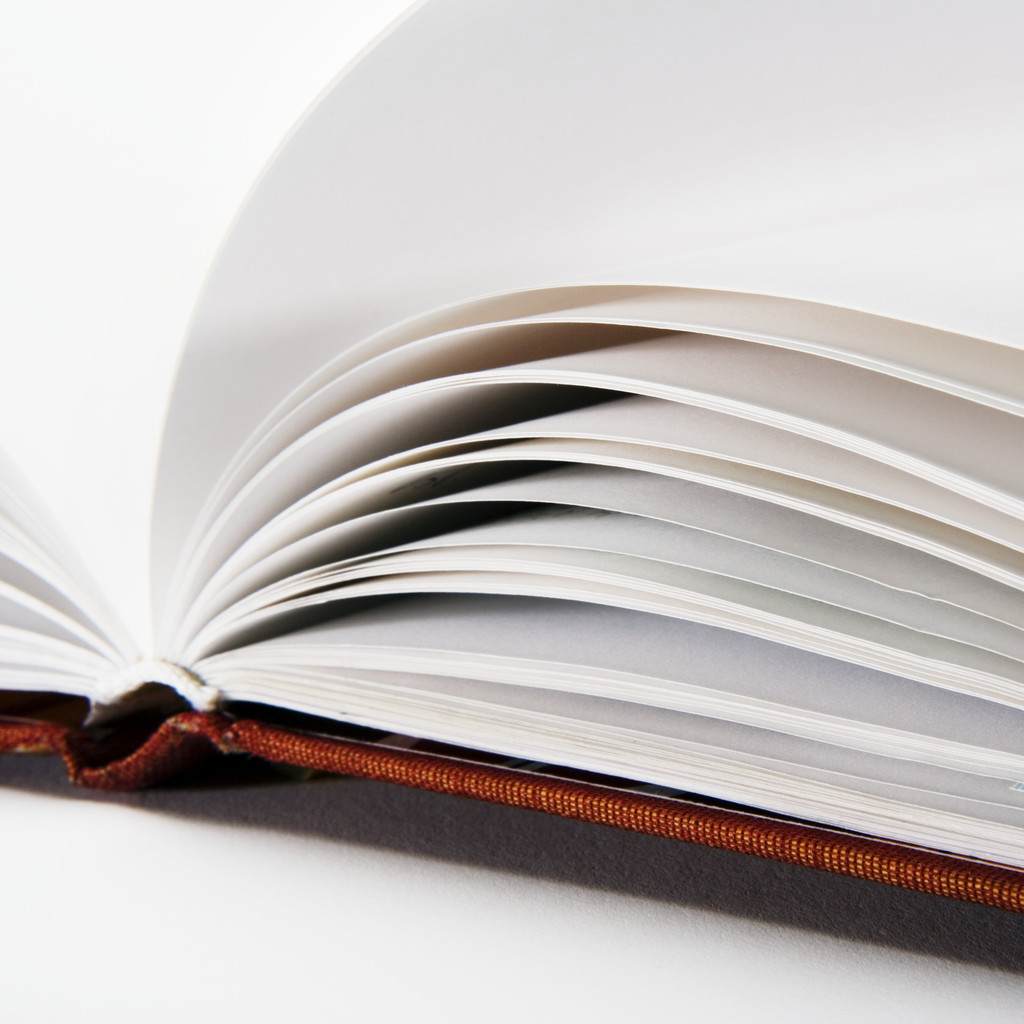 Основной круг проблем, связанных с поддержкой и развитием чтения в школах, объективно распределяется по двум группам.
 
Проблемы, которые невозможно решить внутри отдельного образовательного учреждения:

      Репертуар издаваемой книжной продукции для детей и юношества, ее полиграфическое качество как в масштабах страны, так и в республике оставляет желать много лучшего: недостаточно переиздаются классические произведения российских и зарубежных авторов и иллюстраторов, не хватает книг о школе, о сверстниках, серии ЖЗЛ и подобных изданий. 

В школах республики необходимы  произведения регионального компонента – переводы классиков и современных якутских писателей, книги представителей малых народов Севера, русских писателей - наших   земляков, авторов, представляющих «якутский текст» в российской литературе.

      В системе профессиональной подготовки филологов совершенствованию читательской компетенции студентов, подготовке их и руководству чтением школьников пока еще отводится весьма скромное место, причем объем этого аспекта образовательного процесса неизбежно сокращается в связи с переходом на двухуровневое высшее образование.

     Финансирование школьных и многих общедоступных библиотек, бедность их книжных фондов, отсутствие возможности выписывать периодические издания в полном объеме, внедрять информационные технологии приводит к тому, что ученики часто игнорируют библиотеки.
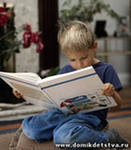 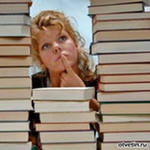 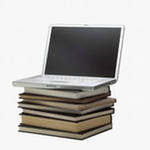 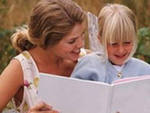 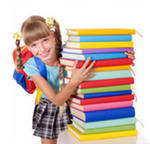 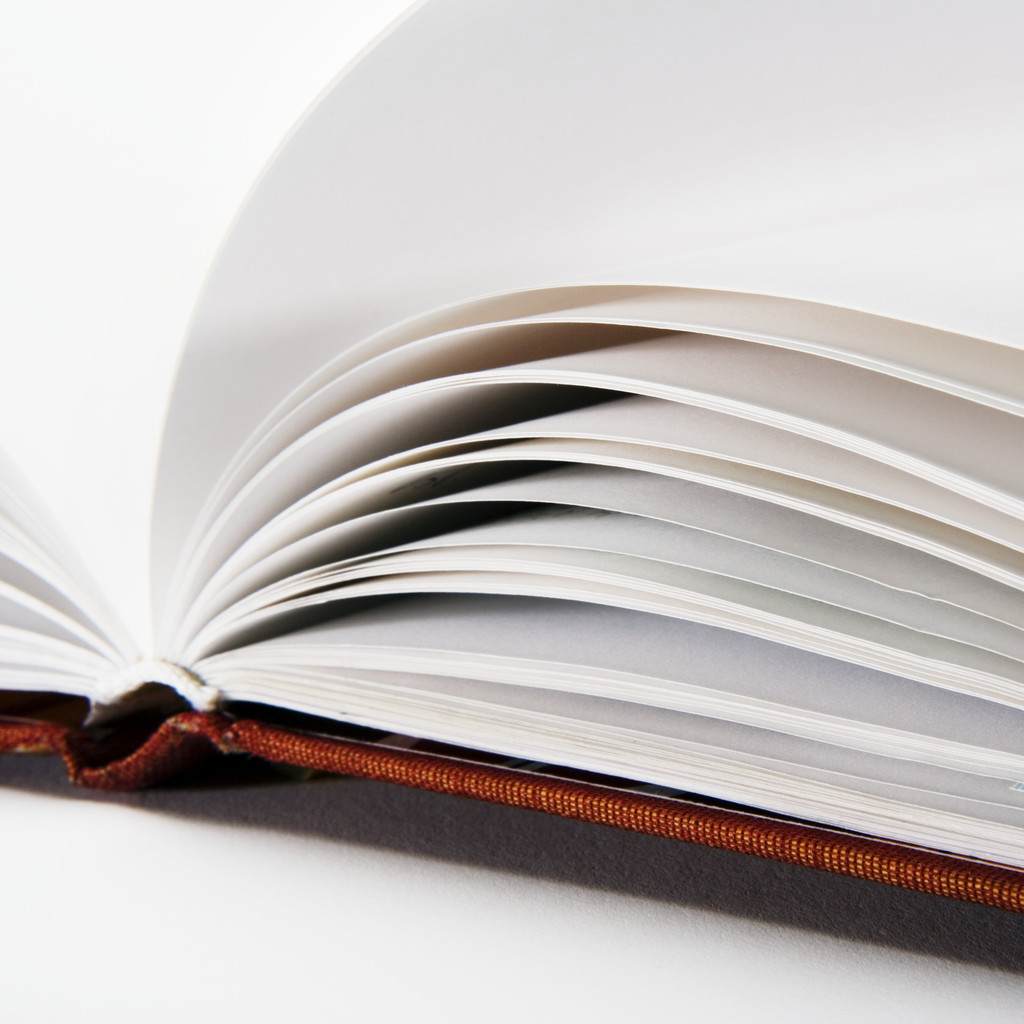 Основной круг проблем, связанных с поддержкой и развитием чтения в школах объективно распределяется по двум группам.
 

Локальные проблемы образовательного учреждения.

      Неравномерность культурного уровня, а, следовательно, уровня читательской культуры учащихся в зависимости от микрорайона школы.
Билингвизм учеников в последние десятилетия из-за притока мигрантов постепенно превращается в полиэтническое сообщество. У учащихся–билингвов закономерно сокращено время на чтение произведений даже программных, на русском языке.

      Двухсменные занятия не позволяют в полной мере развернуть исследовательскую и проектную деятельность школьников, связанную с созданием устойчивой читательской среды.
      Не в полной мере используются ИТК.

      «Пушкинское начало» внеурочной работы далеко не всегда связывается с читательской средой.
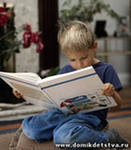 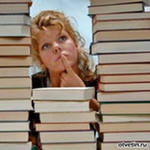 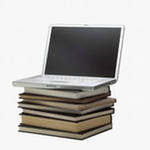 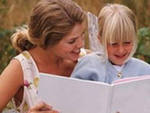 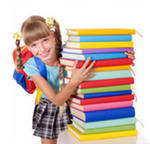 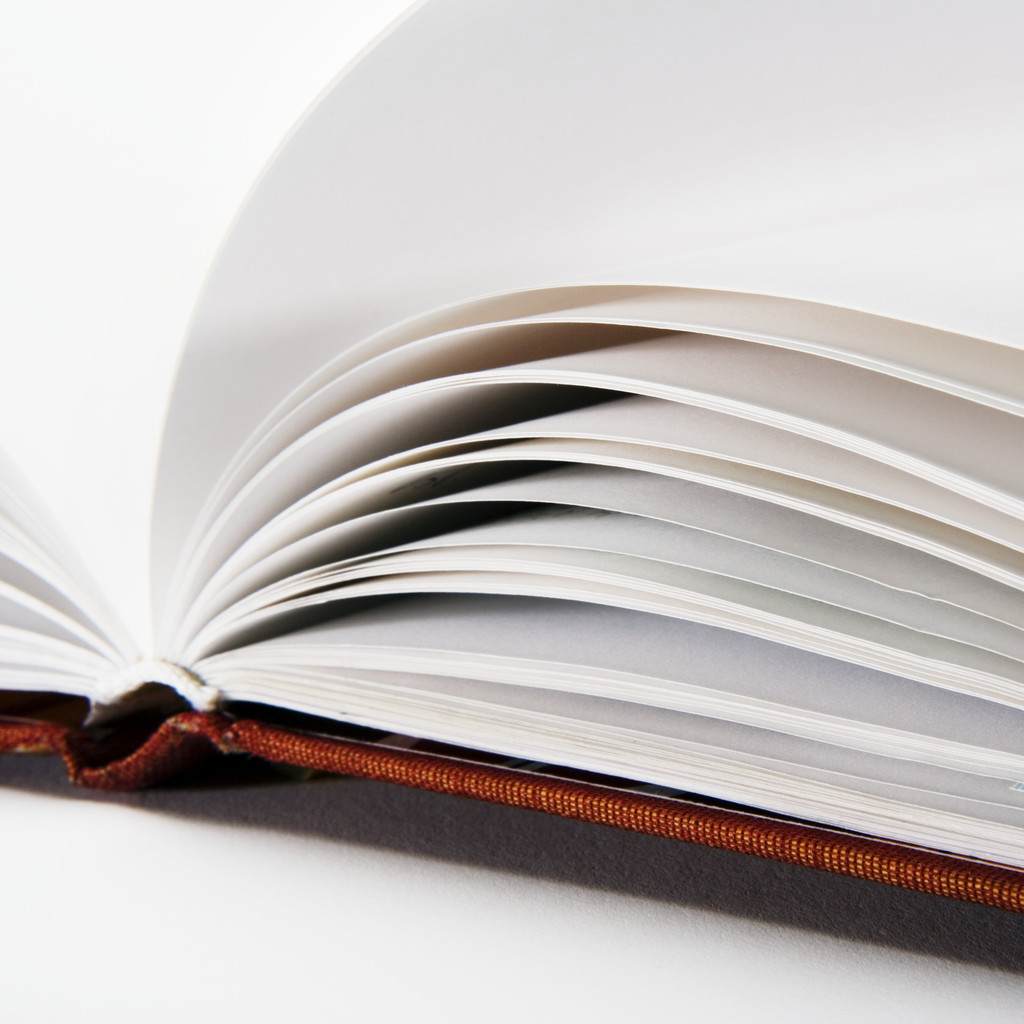 Основные задачи концепции заключаются в следующем:

  Возвращение интереса к чтению;
  Формирование грамотного читателя;
  Воспитание личности (приобщение к вечным нравственным ценностям, социализация, профессиональное самоопределение, совершенствование культурологической, речевой, коммуникативной, информационной компетенций;
  Обновление круга чтения;
  Создание в школе устойчивой читательской среды.
 
Принципы реализации концепции:

  Системность;
  Преемственность;
  Вариативность;
  Разумное сочетание методических традиций и современных образовательных и воспитательных подходов;
  Учет особенностей учащихся – возрастных, гендерных, этнопсихологических, индивидуальных;
  Интегративность – интеграция действий преподавателей всех предметов, школьного библиотекаря, родителей под руководством словесников.
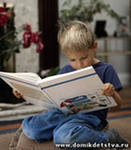 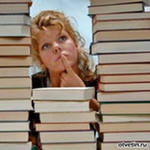 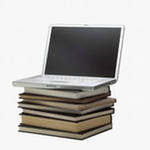 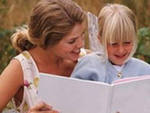 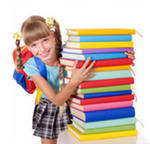 СИСТЕМА ПЕДАГОГИЧЕСКОГО РУКОВОДСТВА ЧТЕНИЕМ ШКОЛЬНИКОВ. 
 
      Первым этапом системы является мониторинг читательских интересов, проводимый регулярно в следующих формах: анкетирование; индивидуальные и групповые беседы; посещение учащихся на дому с целью изучения домашних библиотек, выявление читательской атмосферы семьи; изучение читательских дневников, в том числе компьютерных, сочинения–отзывы, сочинения-рецензии о самостоятельно прочитанных книгах. На основании количественного и качественного анализа полученных данных, выявления эволюции читательских предпочтений, круга и мотивов чтения осуществляется перспективное планирование работы на учебный год в тематический план включаются темы уроков внеклассного чтения, уточняется их место, корректируются основной список для внеклассного чтения, а также дополнительные индивидуальные читательские маршруты для отдельных учеников.
      Этап рекомендации мотивирует учеников на чтение. Главная задача его – заинтересовать детей и подростков; основная составляющая устных рекомендаций - эмоциональное слово учителя (старшего ученика, родителя), подкрепленное фрагментарным чтением, компьютерными презентациями, показом книги.
      Контроль  чтения  к урокам внеклассного чтения проводится в форме тестов, викторин, литературных диктантов, предварительных сочинений.
      Все уроки внеклассного чтения проводятся только на основе блоков опережающих домашних заданий, чаще с включением нетрадиционных элементов, обязательными условиями являются личностно - деятельностный характер заданий, включение выразительного чтения, использование внешней наглядности (компьютерная техника, интернет), игровые моменты в основной школе, элементы проблемного обучения, проблемные вопросы в старших классах.
      Письменные работы на основе самостоятельно прочитанных книг могут как предшествовать урокам внеклассного чтения, так и проводиться после них: читательские отзывы, аннотации, подготовка компьютерных презентаций – в основной школе, рецензии, мини-хрестоматии критических отзывов, сочинения-обзоры в старших классах.
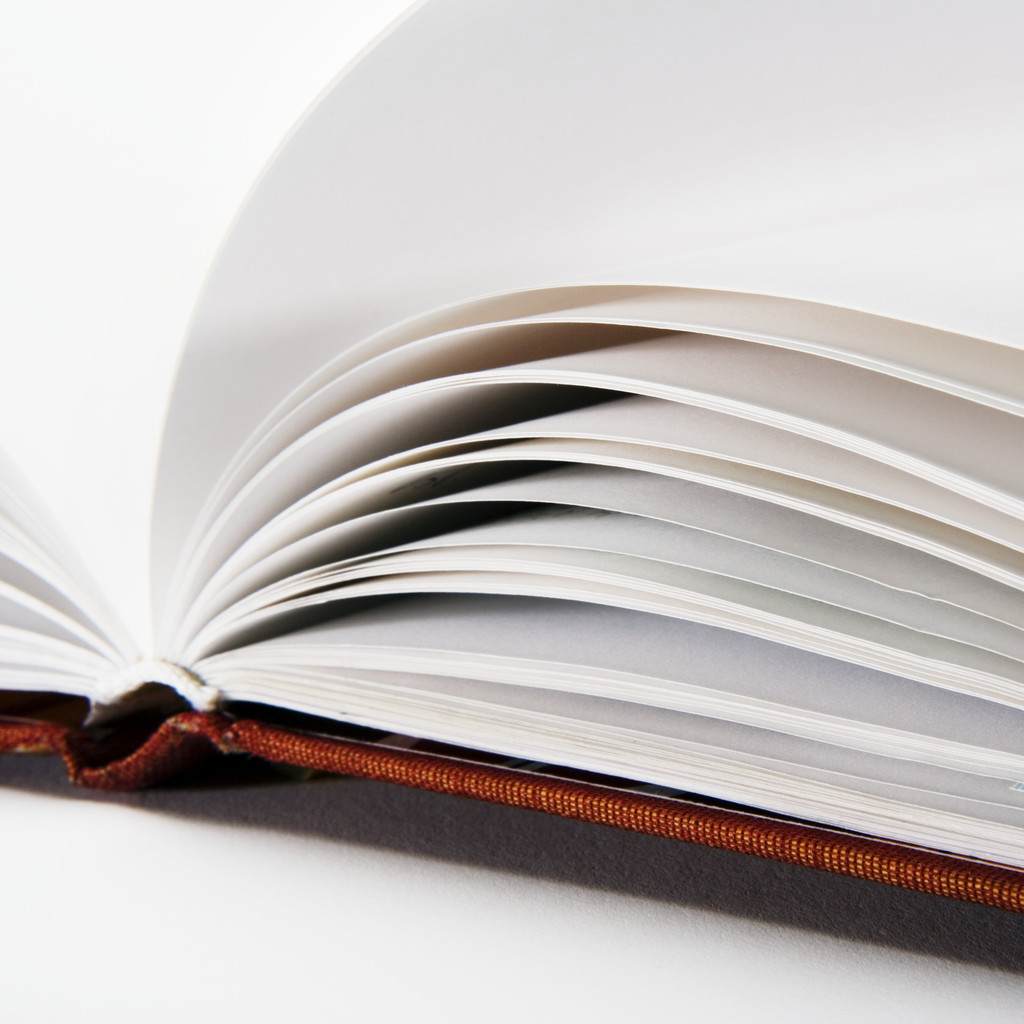 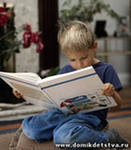 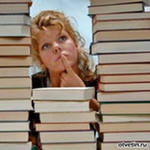 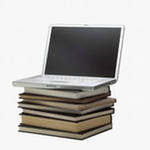 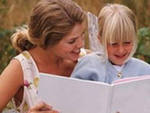 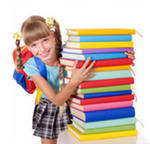 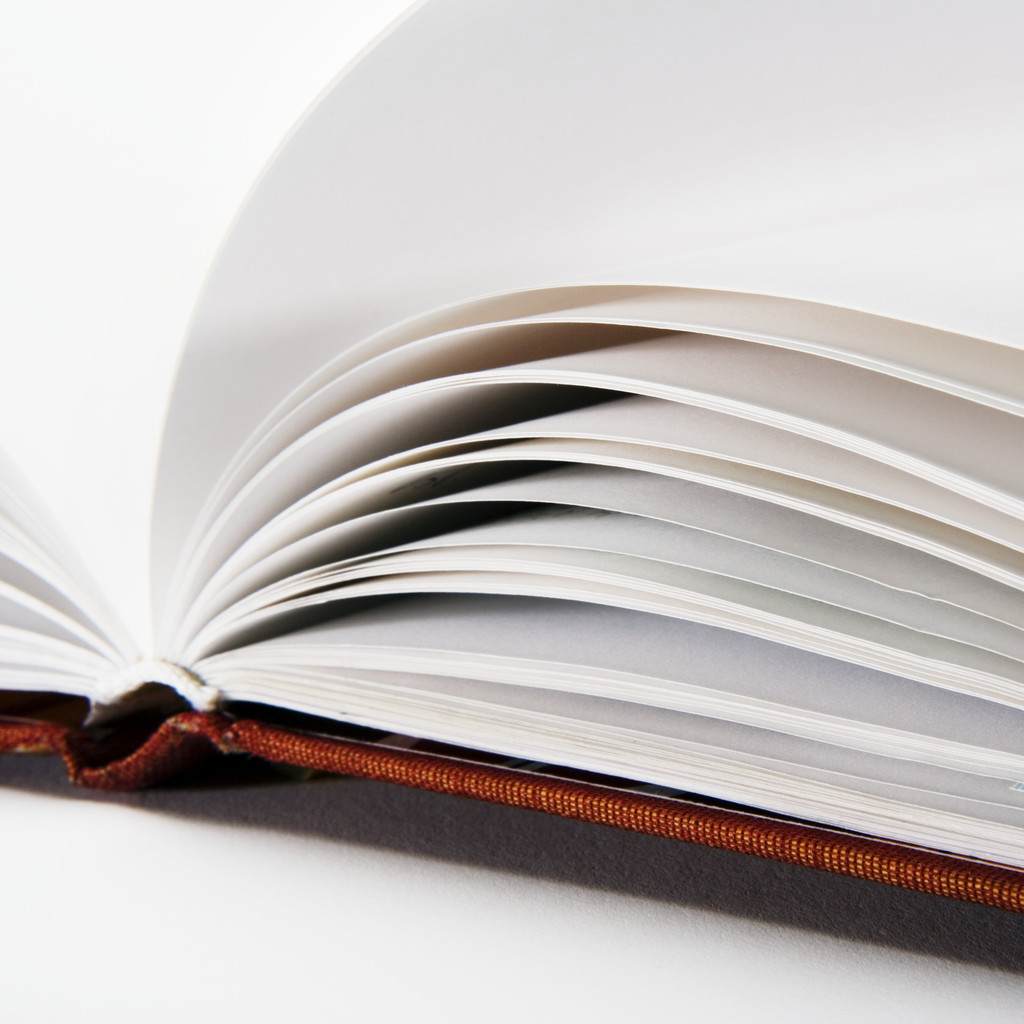 СИСТЕМА ПЕДАГОГИЧЕСКОГО РУКОВОДСТВА ЧТЕНИЕМ ШКОЛЬНИКОВ. 
 Внеурочные мероприятия являются главным средством создания школьной читательской среды: литературные выставки, читательские конкурсы, утренники, вечера, также нетрадиционные мероприятия, как «ночь в библиотеке» для старших (опыт Франции), литературные реконструкции (по аналогии  с историческими, опыт Англии и Германии), телемарафоны.

Разработка и реализация Концепции  осуществляются во исполнение:

   1. Миссии школы №5: 
подготовка высокообразованных конкурентоспособных выпускников –
	носителей духовности, нравственности, патриотизма, 	навыков межкультурного взаимодействия, идей 	обновления на основе сохранения и приумножения 	региональных и российских традиций,
	способных к реализации своего потенциала, знаний и 	компетенций в личной и общественной жизни, в осознанно 	избранной профессиональной деятельности,
	готовых к непрерывному самообразованию и саморазвитию.
 
   2. Концепции поддержки и развития чтения в Республике Саха (Якутия).
   3. Концепции формирования менталитета детей и подростков на духовном наследии А.С.Пушкина (принята в 2008 г.).  
   4. Программы формирования базовых национальных ценностей России (принята в апреле 2010 г.).
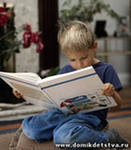 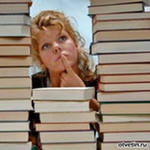 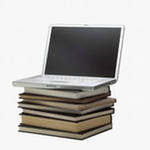 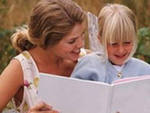 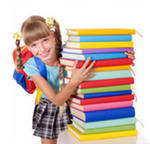 15 признаков
эффективной школы  (с точки зрения развития чтения)
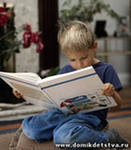 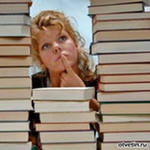 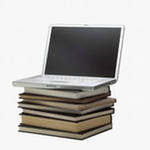 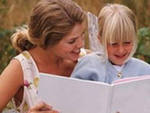 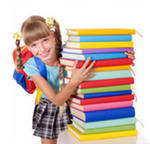 Организационно-педагогическое сопровождение
Совершенствование читательской и методической компетентности учителей.
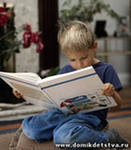 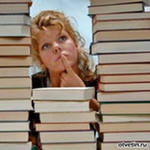 Приобщение к чтению детей и подростков в урочной системе/на уроках.
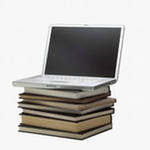 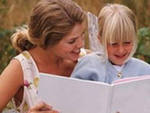 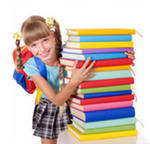 Организационно-управленческое сопровождение
Приобщение к чтению детей и подростков в урочной системе/на уроках.
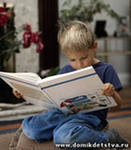 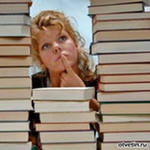 Приобщение родителей к руководству чтением
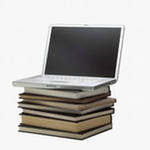 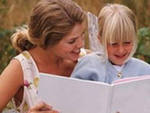 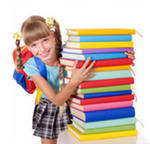 Организационно-управленческое сопровождение
Создание в школе устойчивой читательской среды.
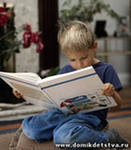 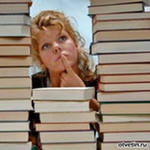 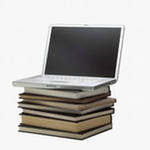 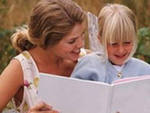 АКЦИИ 
по реализации Концепции поддержки и развития чтения в школе
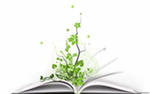 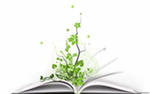 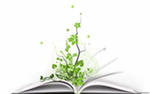 От электронного пособия к тематической интернет-площадке
Я рекомендую
Час чтения
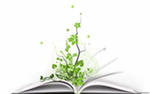 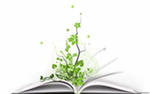 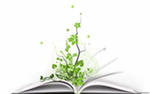 Школа о книге, книга о школе
Книга вышла погулять- буккроссинг
Чтение на родном языке
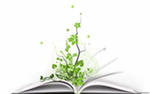 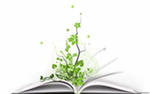 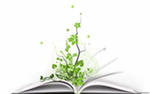 Читающая семья
День чтения
Библио-марафон